Magali Jeannin 
ESPE, Université de Caen-Normandie
Littérature et éducation à l’altérité

M.L.F., 25 avril 2018
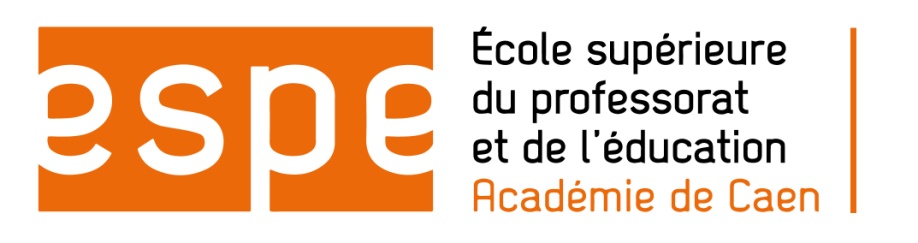 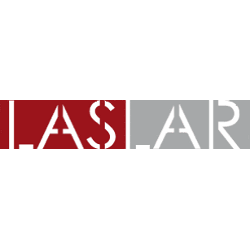 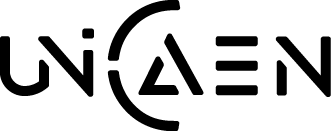 Introduction : enjeux de la didactique de l’interculturel du primaire au secondaire
Contextes de l’enseignement du français MLF Amérique du Nord : 
le français = une langue non réinvestie dans la vie sociale extra scolaire et/ou extra familiale
FLSco à visée FLE ou continuité FLM
Dans le cadre scolaire  : multiplicité d’identités culturelles, de langues premières : multiculturalisme du contexte et pluriculturalisme des élèves
Nécessité de « faire du lien » entre les individus et leurs cultures (familiales, scolaires, etc.), et de dépasser l’enseignement-apprentissage du français comme imposition d’une norme linguistique et culturelle
Introduction
Mise en relation avec les préconisations institutionnelles quant à l’apprentissage des langues (ici le français comme FLSCo), au-delà des compétences linguistiques et grammaticales : 
Cadre européen commun de référence pour les langues (CECRL) élaboré par le Conseil de l’Europe met l’accent sur l’importance chez l’élève d’une « prise de conscience interculturelle », des « aptitudes interculturelles » et du « développement d’une personnalité interculturelle »  (Conseil de l’Europe 2000, p. 82-85)
Introduction
Parallèlement, ce que disent les prescriptions du MEN :
 Le Socle commun de connaissances, de compétences et de culture et notamment le domaine 5 (MEN, 2015, p.7) évoque explicitement  l’« ouverture à l’altérité » des élèves, en articulation avec l’appréhension de la diversité des cultures et des représentations culturelles.
Sa mise en œuvre « implique une réflexion sur soi et sur les autres, […] et contribue à la construction de la citoyenneté » (p. 7). 
Cette appréhension de la « diversité des expériences humaines et des formes qu’elles prennent » (p. 7) nécessite que l’élève soit envisagé et s’envisage lui-même comme sujet culturel, ce qui induit une (re)mise en question de ses propres représentations et habitus.
Introduction : des prescriptions au concept
Qu’est-ce que l’altérité (Levinas et Ricoeur) : 
Reconnaître autrui conjointement semblable et différent
Expérimenter (par l’interaction) cette similitude/dissimilitude
Reconnaître et expérimenter cette tension du même et du différent en soi : « je est un autre »
Dialectique du même et du différent à la fois dans notre relation à l’autre et en nous-mêmes
Introduction : du concept à la pratique
Du point de vue de l’enseignant : 
Ouvrir à la diversité des cultures en dépassant la « diversité de façade » (Dervin, 2014) : celle qui ne s’intéresse qu’aux différences et essentialise les cultures
Ouvrir à l’altérité (le même et le différent) en questionnant l’identité culturelle (celle de « la France » et celle des élèves) : par rebond interroger les stéréotypes culturels, le patrimoine, et ouvrir à la pluralité des identités francophones
[Speaker Notes: Dervin et la diversité de façade :]
Introduction : la question cruciale de l’identité
En effet, pas de « pureté » de l’identité ou de la culture
François Laplantine (1987, 1999): identité et cultures fondamentalement« dynamiques », en mouvement et interaction perpétuels
Edouard Glissant et « l’identité-relation » (2009, 62), refus des assignations identitaires qui conduit à la « pensée de l’errance », qui est la pensée de « l’ambiguïté » et de la « non certitude » (2010, 37-38)
Homi Bhaba (2007) et le concept « d’hybridité »; conteste la « pureté » des formes culturelles et y oppose la permanence de déplacements symboliques, créant au sein des cultures et des individus des « espaces  interstitiels » (p. 30), qui sont les lieux effectifs d’élaboration de l’identité.
Introduction : la place de choix de la littérature
Pourquoi la littérature au service de cette éducation interculturelle ? (Abdallah-Pretceille, Porcher, 1996)
émane d’une collectivité culturelle déterminée –voire en constitue un élément patrimonial– tout en présentant un point de vue subjectif et singulier sur cette culture même (= expérience de l’altérité en acte)
= un support de développement d’une « capacité conjointe de décentrement et de retour sur sa propre culture » (Lüdi, Munch et Gauthier 1994,  p. 106)
François Laplantine rappelle que la littérature est fondamentalement mise en langage de l’impossibilité de figer l’identité : « le caractère fragile et provisoire de ce que l’on ne peut plus appeler « identité », (1999, p. 86)
Plan de l’intervention
1. Présentation de la démarche : une didactique de la littérature pour le développement de compétences interculturelles
2. Adaptation de la démarche à la maternelle
3. Quelle mise en œuvre aux cycles 2 et 3 ?
4. Complexification au fil du secondaire et intégration du concept de francophonie
1. Présentation de la démarche : une didactique de la littérature pour le développement de compétences interculturelles
Démarche pratique qui pourra guider le futur enseignant et lui donner matière à réfléchir à d’autres approches de l’identité culturelle
Approche « interactive » de la lecture littéraire (Cicurel 1991, p.18), engageant l’élève comme le sujet dans une approche complexe de la diversité des représentations culturelles
Dépasser les savoirs sur la culture pour faire l’expérience de la rencontre culturelle, questionner les stéréotypes, se questionner soi-même en construisant le sens de l’œuvre  littéraire
1. Présentation de la démarche : une didactique de la littérature pour le développement de compétences interculturelles
Champ de la théorie de la réception et de la construction de compétences de sujet lecteur
Approche recoupant les stratégies de construction de compétences « d’explorateur de texte » (Goigoux, Cèbe, Lector, Lectrix), totalement complémentaire donc à l’approche didactique « apprendre à comprendre »
Approche didactique dite « subjective », théorisée par Nathalie Lacelle et Gérard Langlade (2007 ; 2012). = S’appuyer sur la réaction subjective du sujet lecteur et ses modalités d’appropriation et d’investissement de l’œuvre, ce que Langlade et Lacelle nomment « modes d’activité fictionnalisante » (2007 : 55) :
1. Présentation de la démarche : une didactique de la littérature pour le développement de compétences interculturelles
« Le contenu fictionnel de l’œuvre est en effet toujours investi, transformé, singularisé par l’activité fictionnalisante du lecteur qui produit des images et des sons en « complément » de l’œuvre (concrétisation imageante ou auditive), réagit à ses caractéristiques formelles (impact esthétique), établit des liens de causalité entre les événements ou les actions des personnages (cohérence mimétique), (re)scénarise des éléments d’intrigue à partir de son propre imaginaire (activité fantasmatique), porte des jugements sur l’action et la motivation des personnages (réaction axiologique). »
1. Présentation de la démarche : une didactique de la littérature pour le développement de compétences interculturelles
Il s’agira ainsi, dans la suite de cette communication, de présenter des supports et des situations didactiques vecteurs de l’éducation interculturelle, au croisement :
Des enjeux en termes d’altérité, identité, culture(s)
D’une didactique « subjective » de la littérature, qui appréhende l’exploitation en classe du texte littéraire en termes d’identification et d’implication de l’élève, envisagé comme « sujet lecteur »
2. Adaptation de la démarche à la maternelle
Quelle approche possible au cycle 1 ?
Compte-tenu de l’âge des élèves, une approche de l’altérité et de l’identité dialectique s’avère difficile voire impossible, notamment parce que :
Construction de l’identité, séparation de la mère (Freud), stage égocentrique (Piaget),
Emergence linguistique du « je » pas forcément stabilisée
Peu de perception de la différence chez autrui
Catégorie du proche / lointain (temporel et spatial) non construite
2. Adaptation de la démarche à la maternelle
Néanmoins risque réel de construction précoce de représentations et stéréotypes :
Dans le cadre extrascolaire : extrait d’échanges en GS:
- A. : Ben, on sait pas parce que (incompréhensible) ils sont dans une caverne comme dans les pays où  heu, par exemple en Afrique, et ben, ils peuvent pas faire de maison du coup ! Ils ... ils doivent habiter dans une caverne. 
- Enseignante : Ah bon ! En Afrique, on habite dans des cavernes ? 
- A. : J'sais pas ...
- Enseignante : Tu sais pas ? ... Tu sais, je ... je ne suis jamais allée en Afrique mais quand on regarde des reportages à la télévision, ils vivent dans des maisons !
- J. : non, ils vivent dans des cabanes qu'est fait en bouts de bois.
2. Adaptation de la démarche à la maternelle
Dans le cadre scolaire : approches inadaptées
Au niveau interculturel : approche qui se veut documentaire mais qui ne l’est que partiellement et qui véhicule des représentations stéréotypées des cultures
Au niveau de la didactique de la lecture : lecture offerte (pas suffisant pour construire le sens), ou approche didactique qui ne se centre pas sur l’essentiel
2. Adaptation de la démarche à la maternelle
Au niveau interculturel : approche qui se veut documentaire mais qui ne l’est que partiellement et qui véhicule des représentations stéréotypées des cultures :
« effet Kirikou » : folklorisation des cultures, documentarisation d’un conte
Simplification à l’extrême des cultures du monde, réduites à des clichés : Et si on voyageait ? Une autre façon de découvrir les villes du monde…
Présentation de l'éditeur
« Rio de Janeiro et son carnaval, Delhi et la fête des Lumières, Paris et ses défilés de haute couture, New York et ses gratte-ciel... Découvre, dans ce livre, quelques célèbres villes du monde à travers leur histoire, leur culture, leur rythme de vie, leur monuments... »
Approche réductrice
Focus
2. Adaptation de la démarche à la maternelle
Au niveau de la didactique de la lecture : lecture offerte (pas suffisant pour construire le sens), ou approche didactique qui ne se centre pas sur l’essentiel : remise en ordre d’images qui ne prend pas en charge l’implicite, coloriage de Matriochkas (quel est le sens réel de cette activité pour l’élève ?)
Des activités où l’interculturel est trop souvent prétexte lorsqu’il est présent
2. Adaptation de la démarche à la maternelle
Quelles approches possible ? 
Travailler l’identification à l’autre (comme semblable et comme différent), en mobilisant la didactique subjective, de façon informelle, amener progressivement l’enfant à s’identifier à tous types de personnage, notamment par le biais des contes
Ex : une approche interculturelle de Kirikou
Questions du type : « que pense Kirikou à cet instant ? », « pourquoi est-il triste? », « qu’aurais-tu fait à sa place ? »… adaptation de la didactique subjective et construction de compétences conjointement interculturelles et littéraires
Questions mettant en évidence qu’il s’agit d’un conte
3. Quelles mises en œuvre aux cycles 2 et 3 ?
Complexification de cette démarche en intégrant un questionnement de plus en plus complexe et explicite à l’identité culturelle, l’universalité et la singularité, tout en poursuivant le processus d’identification à l’étranger, envisagé conjointement dans sa différence et sa similitude
Première approche d’un décentrement : on est tous « l’autre » de quelqu’un
3.1 Cycle 2 : L’autre bout du monde
[Speaker Notes: Chung-Liang YEH, Sophie ROZE, L’autre bout du monde, HongFei Cultures, 2011]
3.1 Cycle 2 : L’autre bout du monde
- Refus de l’exotisme total (du différent et du semblable, par exemple la scène de la salle de bains)
Relecture du stéréotype de la chinoise « aux petits pieds »
Décentrement : « Il y a très très longtemps, les Anglais, c’est-à-dire les habitants de l’Angleterre, sont venus de l’autre bout du monde jusqu’ici » ; Angleterre = « angle de la terre »
L’autre bout du monde est toujours relatif, varie en fonction de l’espace de l’énonciateur.
3.1 Cycle 2 : L’autre bout du monde
-Lien avec la grand-mère : lien générationnel mais également histoire de désir d’ailleurs (la tante FangFang)
- Lien entre Taïwan et Bretagne  :«  C’est étrange comme la mer ici me rappelle mon enfance heureuse sur notre île à l’autre bout du monde. » 
La mémoire ici est une mémoire des sentiments et aux interactions. C’est la mémoire d’un ailleurs, et de relations (intergénérationnelles notamment)
3.1 Cycle 2 : L’autre bout du monde
Pistes didactiques :
Identification à l’enfant (le premier jour d’école, la visite aux grands-parents, les histoires racontées)
Atlas des lieux d’où viennent les enfants, ancrage géographique : tous les « bouts du monde »
Identification aux autres personnages (pourquoi la grand-mère offre -t-elle des baskets à son petit-fils ? Pourquoi est-il aussi content ?)
Comparaison alphabet latin /idéogramme (comment on écrit « ciel »)
3.2 cycle 3 : la « contamination » culturelle
En référence à Jean Duvignaud (1994), pour définir le processus d’appropriation qui est au fondement de la démarche artistique : une dynamique travaillant les cultures en profondeur, libérant et enrichissant les processus imaginaires singuliers et collectifs
Faire comprendre la notion de circulation des œuvres, motifs… 
appréhender la notion de patrimoine et de culture commune au sens de « culture commune de l’humanité »
Poser l’identité comme fondamentalement dynamique, « en relation », interstitielle…
[Speaker Notes: Duvignaud : rompre avec une conception paroissiale du monde]
Gradation dans l’interculturel
H. Hokusaï, H Kérilis, Sous la grande vague, léon arts & stories,  2014.
J.F. Chabas, D. Sala, La colère de Banshee, Casterman, 2010.
Interculturalité plurielle
Klimt
Hokusaï
D’Hokusaï à Klimt
Matérialisation de la colère de l’enfant : l’eau féminine et mortifère 
Pas d’ancrage culturel japonais, par ailleurs la référence à la banshee gaëlique est explicitée en fin d’album
Emprunt à Klimt = la violence de la colère de l’enfant  mais aussi l’ambivalence de la fée (l’or symbolise l’être exceptionnel)

 rôle essentiellement esthétique et sémiotique de la culture autre, pas d’exotisme mais appropriation singulière d’une référence qui prend dès lors un caractère universel
Approches didactiques dans cette perspective : effet produit par la vague, identification à l’enfant, référence culturelle donnée a posteriori…
[Speaker Notes: Pistes pédagogiques du côté de l’explicitation « après coup » des références, travail à chaque fois autour de l’identification  (sentiments, situations), et accent sur la vie de formes et la circulation des motifs pour exprimer un universel (la perte, l’amour, la colère…)]
4. Complexification au fil du secondaire et intégration du concept de francophonie
L’interculturel comme lieu de remise en question des certitudes culturelles
Mise en évidence des dangers de l’ethnocentrisme, prise de conscience de cet ethnocentrisme
Ouverture à la francophonie comme remède à un ancrage dans une norme linguistique et culturelle fantasmée par un « monologisme » franco-centré : la découverte des variations linguistiques propres à l’espace francophone permet d’envisager des interstices linguistiques et culturels ; vers une incarnation linguistique de la théorie de l’identité telle qu’elle est défendue par François Laplantine  (1999 : 85-86) : 
	« l’identité n’est « pas liée à l’appartenance à un territoire, une famille, une langue, […] ce n’est pas l’assignation, la désignation du social, de la culture, mais le fait que ces derniers puissent être parcourus dans tous les sens. C’est le parcours de ce que Deleuze appelle la dé-territorialisation ».
« L’identité-relation « de Glissant évoquée en début de communication
4.1 François Place et L’Atlas des géographes d’Orbae
Relecture non colonialiste des atlas et livres d’exploration (Laurent Bazin, Strenae)
Réécriture de l’histoire et le jeu sur la mémoire historique (les « grandes découvertes »)
Mise en scène de l’altérité : inversion du stéréotype : le jeune lecteur se voit comme l’autre. Mise en question de l’ethnocentrisme, vers l’identification au « sauvage », et le renversement de la dialectique barbare /civilisé
La Montagne d’Esmeralda
Le récit d’Itilalmatulac
Ils viennent de si loin, Seigneurs, d’un si vieux monde, qu’il faut, pour y arriver, traverser un fleuve plus large que nos montagnes. .. D’immenses pirogues à voiles le sillonnent et abordent de grandes cités blanches peuplées de milliers de gens au parler rude et ceinturées de hautes murailles. Il y a, là-bas, d’étranges êtres à quatre pattes et à face d’hommes, qui vont par les chemins, et d’autres qui tirent des tables dont les pieds sont semblables au disque de la Lune. Partout leur Dieu, qui éternellement agonise, dresse sa croix contre le ciel, et c’est en son nom qu’ils portent la désolation au bout de leurs lances cruelles. Ils savent enfermer le tonnerre et la foudre dans des cannes de métal noir, mais ignorent tout de notre Père le Maïs. Ils ne savent rien non plus des piments dont la récolte brûle les mains et délie les langues. Ils fouillent durement la terre à l’aide de haches tirées par leurs animaux et ligotent à des tours de pierre de grands oiseaux blancs pour moudre le grain des moissons. » (p. 74)
Lecture du monde avec les référents connus (pas de nom pour désigner des réalités qui n'existent pas dans une culture). Description en négatif (ce qu'ils ignorent et ce qu'ils n'ont pas). Termes négatifs : parler rude (c'est la définition étymologique du barbare).
4.2 Approches francophones
Elargir les représentations normées de l’identité culturelle afin de les problématiser, en intégrant une approche historique et sociale. 
La littérature francophone est ainsi un support d’expression privilégié du caractère multiculturel de la société française et des tensions internes qui la travaillent en profondeur, révélant les impensés hérités du passé colonial. 
Nombre d’ouvrages présentent des identités singulières et pluriculturelles, jouant sur la multiplicité des « interstices » créés entre les cultures, et l’incessant va-et-vient entre elles.
4.2 Azouz Begag, Le gone du Chaâba
Roman autobiographique d’Azouz Begag, relate les étapes de l’intégration d’un fils d’immigré algérien dans un bidonville de la périphérie de Lyon 
Recommandé pour les classes de collège FLM, niveau B2 FLE.
Mise en exergue des différentes langues parlées par les protagonistes (parler arabe argotique, parler régional lyonnais, français dans tous ses registres de langue) et surtout leur interpénétration, vers le déplacement et la création d’autres espaces linguistiques.
 La variété linguistique ouvre ainsi sur l’hybridité langagière et culturelle, questionnant le rapport de l’élève à sa représentation de l’identité
4.2 Azouz Begag, Le gone du Chaâba
Pistes didactiques :
Attention cependant à ne pas associer immigré et langage oral, ce n’est pas le propos de l’œuvre (et le risque est celui de l’instrumentalisation de la francophonie)
Mise en relation avec les auteurs de l’oralité : énoncer l’identité singulière, jusque dans le choc d’un langage déconstruit. 
La mise en question et en jeu du langage chez Begag n’est pas réductible à la seule défense et illustration de l’identité migrante ; elle s’ancre au fondement de la démarche littéraire, des outrances de Rabelais jusqu’aux silences de Beckett. 
Dans le cadre de la classe, il s’agira donc de mettre l’accent autant sur la singularité de la production langagière de Begag que sur l’universalité littéraire de son approche (Céline, Barbusse)
4.3 Eric-Emmanuel Schmitt, Monsieur Ibrahim et les Fleurs du Coran
Paris dans les années 1950: le héros, Moïse, un adolescent, vit avec son père, un survivant de la Shoah
Monsieur Ibrahim, « l’Arabe d’une rue juive » (Schmitt, 2004 :12) tient une épicerie. Monsieur Ibrahim n’est pas arabe mais musulman et arabe signifie « ouvert de huit heures du matin jusqu’à minuit et même le dimanche, dans l’épicerie » (Schmitt, 2004 :14).
Monsieur Ibrahim tient à « son » Coran 
A la fin du récit,  Momo hérite de l’épicerie de Monsieur Ibrahim : « Voilà, maintenant je suis Momo, celui qui tient l’épicerie de la rue Bleue, la rue Bleue qui n’est pas bleue. Pour tout le monde, je suis l’Arabe du coin. Arabe, ça veut dire ouvert la nuit et le dimanche, dans l’épicerie » (Schmitt, 2004 : 75).
4.3 Eric-Emmanuel Schmitt, Monsieur Ibrahim et les Fleurs du Coran
Les exploitations de Monsieur Ibrahim et les Fleurs du Coran dans une perspective didactique impliquée, inspirée de Lacelle et Langlade (2007 : 55) pourraient être les suivantes : 
Comment imaginez-vous physiquement les personnages ? 
Pourquoi Monsieur Ibrahim emmène-t-il Momo avec lui ?
Pourquoi Momo choisit-il finalement de devenir « l’Arabe du coin » ?
 Autant de questions qui ne portent pas sur le contenu culturel du récit comme objet de savoir essentialisé mais sur la démarche d’interrogation des représentations identitaires et culturelles, ainsi que sur la constitution d’une identité dynamique au sens de Laplantine. Parallèlement, le lecteur se trouve amené à questionner ses propres représentations, ses images mentales, à en élaborer de nouvelles,  à redéfinir son identité et ce qu’il pense en être constitutif.
Conclusion
Littérature et interculturel : double questionnement sur l’identité et sur l’altérité en soi et hors de soi
Nécessite une interrogation des représentations construites explicitement et implicitement par la société (dont l’école et les enseignants eux-mêmes)
Nécessite également une didactique de la littérature qui prenne en compte l’activité du sujet lecteur
Bibliographie
Corpus primaire
Augustin, Marion, (2014), Et si on voyageait ? Une autre façon de découvrir les villes du monde, Paris, Deux coqs d’or
Begag, Azouz (1986), Le gone du Chaâba. Paris, Editions du Seuil. 
Chabas, Jean-François. / Sala, David  (2010), La colère de Banshee. Paris, Casterman 
Hokusaï, Katsushika, et Kérilis,  Hélène, (2014), Sous la grande vague, léon arts & stories.
Place, François, (1996), Du pays des Amazones aux île Indigo, Atlas des géographes d’Orbae, 1, Paris, Casterman/Gallimard.
Schmitt, Eric-Emmanuel, (2004), Monsieur Ibrahim et les Fleurs du Coran. Paris, Magnard, coll. « Classiques et Contemporains ».
Yeh, Chung-Liang, et Rose, Sophie, (2011), L’autre bout du monde, Taïwan, HongFei.

Références institutionnelles
Conseil de l’Europe (2000), Cadre européen commun de référence pour les langues – apprendre, enseigner et évaluer CECRL. Strasbourg : Didier. http://www.editionsdidier.com/files/media_file_3403.pdf (page consultée le 15 oct 2017).
Ministère de l'Education Nationale (2015), Socle commun de connaissances, de compétences et de culture Bulletin Officiel n°17 du 23 avril 2015.
Bibliographie
Références scientifiques
Abdallah-Pretceille, Martine, Porcher, Lois, (1996), Education et communication interculturelle, Paris, P.U.F
Bazin, Laurent, (2012), « De la prise de pouvoir à la prise de conscience: construction et déconstruction de l’idéologie coloniale dans l’œuvre illustrée de François Place », Strenæ [En ligne], 3 | 2012, mis en ligne le 15 février 2012, consulté le 24 avril 2018. URL : http://journals.openedition.org/strenae/530 ; DOI : 10.4000/strenae.530 
Bhabha, Homi. K. (2007), Les Lieux de la culture. Une théorie postcoloniale. Paris, Editions Payot & Rivages
Cicurel, Françoise. (1991), « La lecture littéraire. Propositions pour une approche interactive », Les Cahiers de l’ADISFLE n°3 : « Les enseignements de la littérature », Actes des 7èmes rencontres de janvier, pp. 12-18.
Dervin, Fred (2014), « Au-delà du nationalisme méthodologique : l’interculturel sans essentialisme », Raisons politiques, 2, n°54, p.121-132
Duvignaud, Jean : « La contamination ». Internationale de l’imaginaire. nouvelle série n°1. Paris, Babel, 1994, pp. 11-18.
Bibliographie
Glissant, Edouard, (2009), Philosophie de la relation. Paris, Gallimard.
Glissant, Edouard, (2010) : L’imaginaire des langues. Entretiens avec Lise Gauvin (1991-2009). Paris, Gallimard.
Husung, Kirsten  Jeannin, Magali , (2017)« La littérature au carrefour des compétences culturelles : pour une didactique de la transsubjectivité en FLS / FLE », revue en ligne Moderna Språk,  http://ojs.ub.gu.se/ojs/index.php/modernasprak/article/view/3483
Jeannin, Magali (2017), « L’identité au risque de l’altérité : littérature et interculturation », in Le français aujourd’hui, Littérature et valeurs, n°197, p. 51-60.
Lacelle Nathalie., Langlade Gérard, (2007), « Former des lecteurs / spectateurs par la lecture subjective des œuvres », in Dufays J.-L. (éd.), Enseigner et apprendre la littérature aujourd’hui, pour quoi faire ? Sens, utilité, évaluation. Bruxelles : UCL, pp.55-64.
Laplantine, François, (1989),  L’Anthropologie. Paris, Petite bibliothèque Payot.
Laplantine, François, (1999), Je, nous et les autres, Paris, Le Pommier.
Levinas, Emmanuel. (1983), Le temps et l’autre. Paris, Presses universitaires de France.
Lüdi, G., Munch, B., Gauthier, C. (1994), « Vers un enseignement pluriel de la civilisation en français langue étrangère », in Coste, Daniel. et al., Vingt ans dans l’évolution de la didactique des langues (1968-1988), Paris, Hatier/Didier, CREDIF-LAL, pp. 100-116.
Ricoeur, Paul (1990), Soi-même comme un autre, Paris, Seuil.